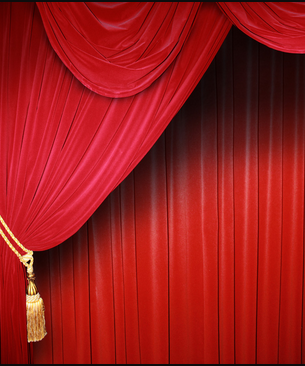 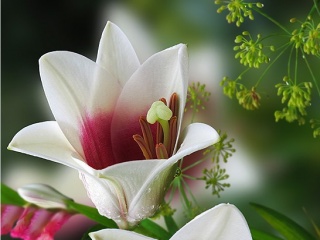 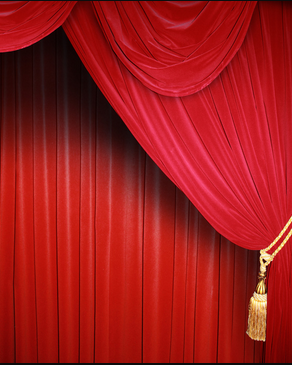 সকলকে শুভেচ্ছা
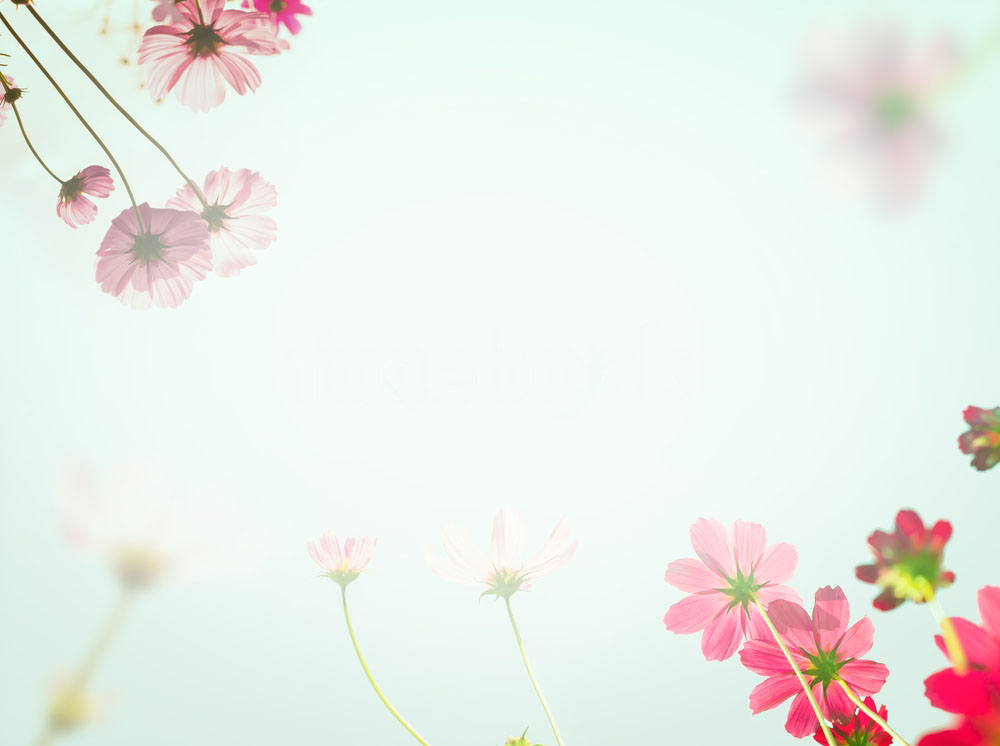 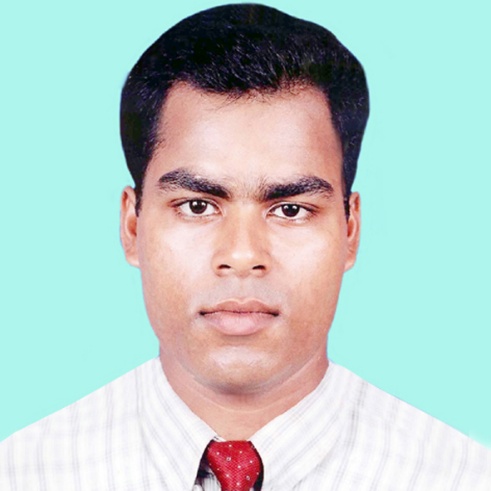 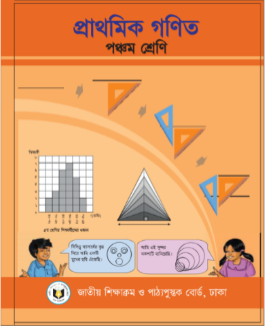 পরিচিতি
অপূর্ব কুমার দাশ
সহকারি শিক্ষক
লিটল বাডস’ কিন্ডারগার্টেন
লখপুর, ফকিরহাট, বাগেরহাট।
E-mail: apurbodas2010@gmail.com
শ্রেণিঃ পঞ্চম
বিষয়ঃ প্রাথমিক গণিত
অধ্যায়ঃ ষষ্ঠ
পাঠ শিরোনামঃ
ভগ্নাংশের যোগ ও বিয়োগ
সময়ঃ৫০মিনিট
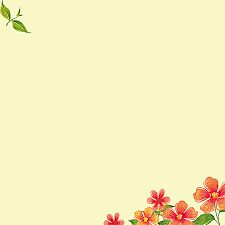 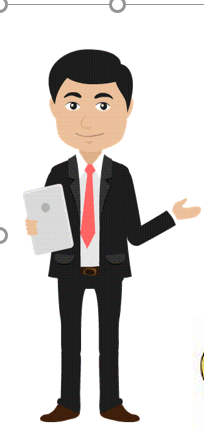 আজকের পাঠ
ভগ্নাংশের যোগ 
ও 
বিয়োগ
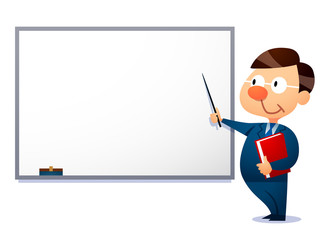 শিখনফল
১. সমহরবিশিষ্ট প্রকৃত, অপ্রকৃত ও মিশ্র ভগ্নাংশের যোগ ও বিয়োগ করতে পারবে।
২. মিশ্র ভগ্নাংশকে অপ্রকৃত ভগ্নাংশে রুপান্তর করে যোগ ও বিয়োগ করতে পারবে।
গতকাল আমরা কী শিখেছিলাম, দেখে নিই।
চলো দুইটি ছবি দেখি ও চিন্তা করি
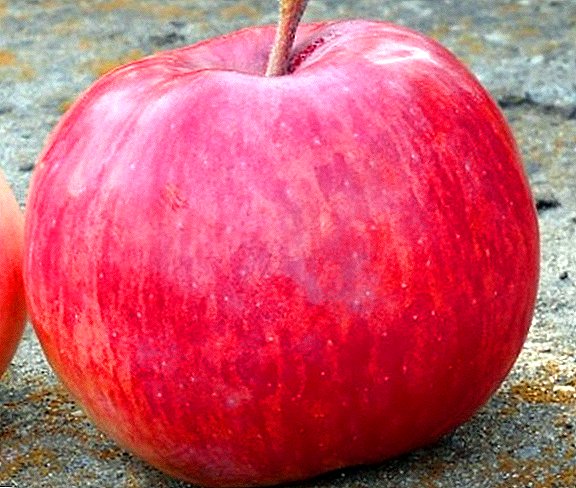 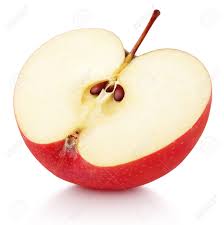 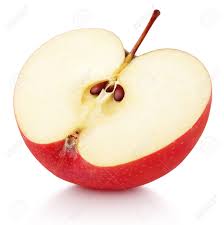 ১অংশ
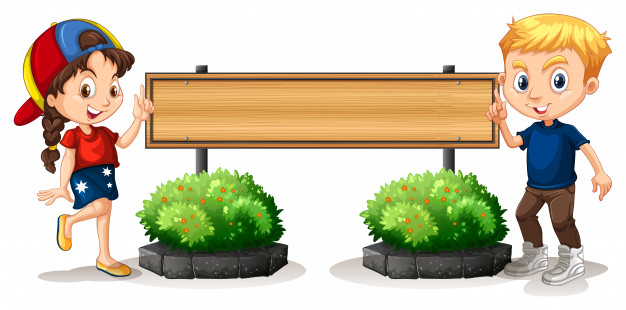 আজকের পাঠ
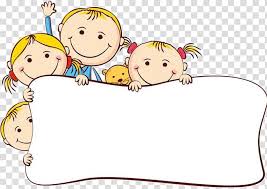 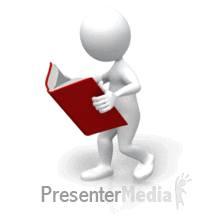 ভগ্নাংশের যোগ ও বিয়োগ
ভগ্নাংশের যোগ বিয়োগ সম্পর্কিত সমস্যা
সমহর বিশিষ্ট একাধিক ভগ্নাংশের যোগ করা হলে যোগফলের লব ভগ্নাংশগুলির লবের যোগফলের সমান হবে আর তাদের হর একই থাকবে। 
সমহর বিশিষ্ট দুইটি ভগ্নাংশের বিয়োগ ফলের লব ভগ্নাংশ দুইটির লবের বিয়োগ ফলের সমান হবে আর তাদের হর একই থাকবে।
সমস্যা ১
৫
৬
4
4
৫
৬
4
১১
4
৩
উত্তরঃ
৩
২
২
4
4
2
৯
৩
সমস্যা ২
১২
৩
4
১২
৮
৯
৮
সমহরে প্রকাশ
১২
১৭
১৭
উত্তরঃ
১২
১২
সমস্যাটি অনুশীলন করে দেখাও
৩)
সমহরে প্রকাশ
মিশ্র ভগ্নাংশ              অপ্রকৃত ভগ্নাংশে
৭
একজন বোর্ডে এসে করবে।
২
লঘিষ্ট আকারে প্রকাশ
৫
১
2
২
১
১
সমস্যা ৪
3
4
6
৫
৮
১১
=
6
4
3
২২
৩২
১৫
১৫
৩২
২২
=
১2
সমহরে প্রকাশ
১২
১২
১২
৩
রাফ
9
১2
69
5
১2
৪
৩
৬৯
= ৫
৪
৩
১2
উত্তরঃ ৫
৪
১
2
৫
সমস্যা ৫
৩
২
৫
3
4
6
৯
১১
৪৪
৩৫
৭০
২৭
=
=
6
১২
4
১২
3
১২
৭০
৪৪
২৭
১2
১৪১
১2
৩
রাফ
9
১2
১৪১
১১
১2
৪
৩
= ১১
৩
৪
উত্তরঃ ১১
৪
1
2
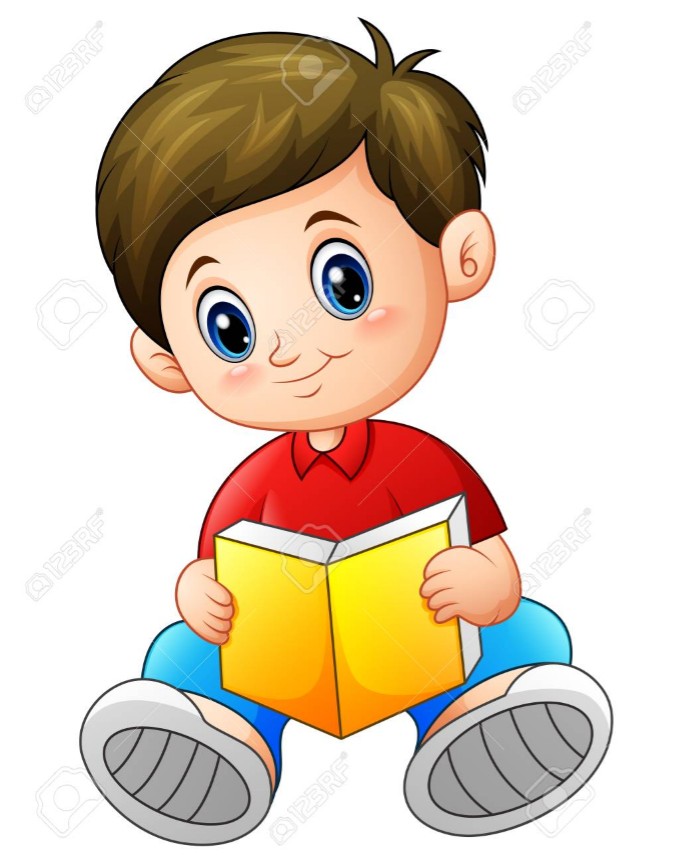 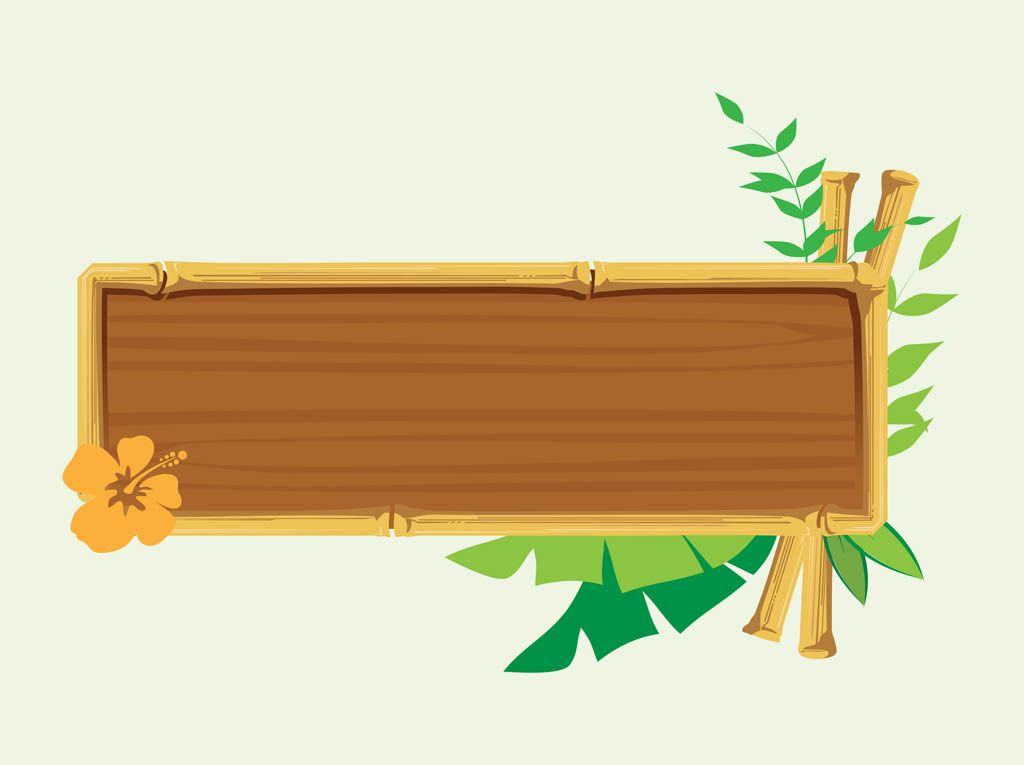 4
4
একক কাজ
এই যোগটি সকলে করার চেষ্টা কর
1
2
একক কাজের সমাধান
4
4
1
2
4
3
4
3
উত্তরঃ
4
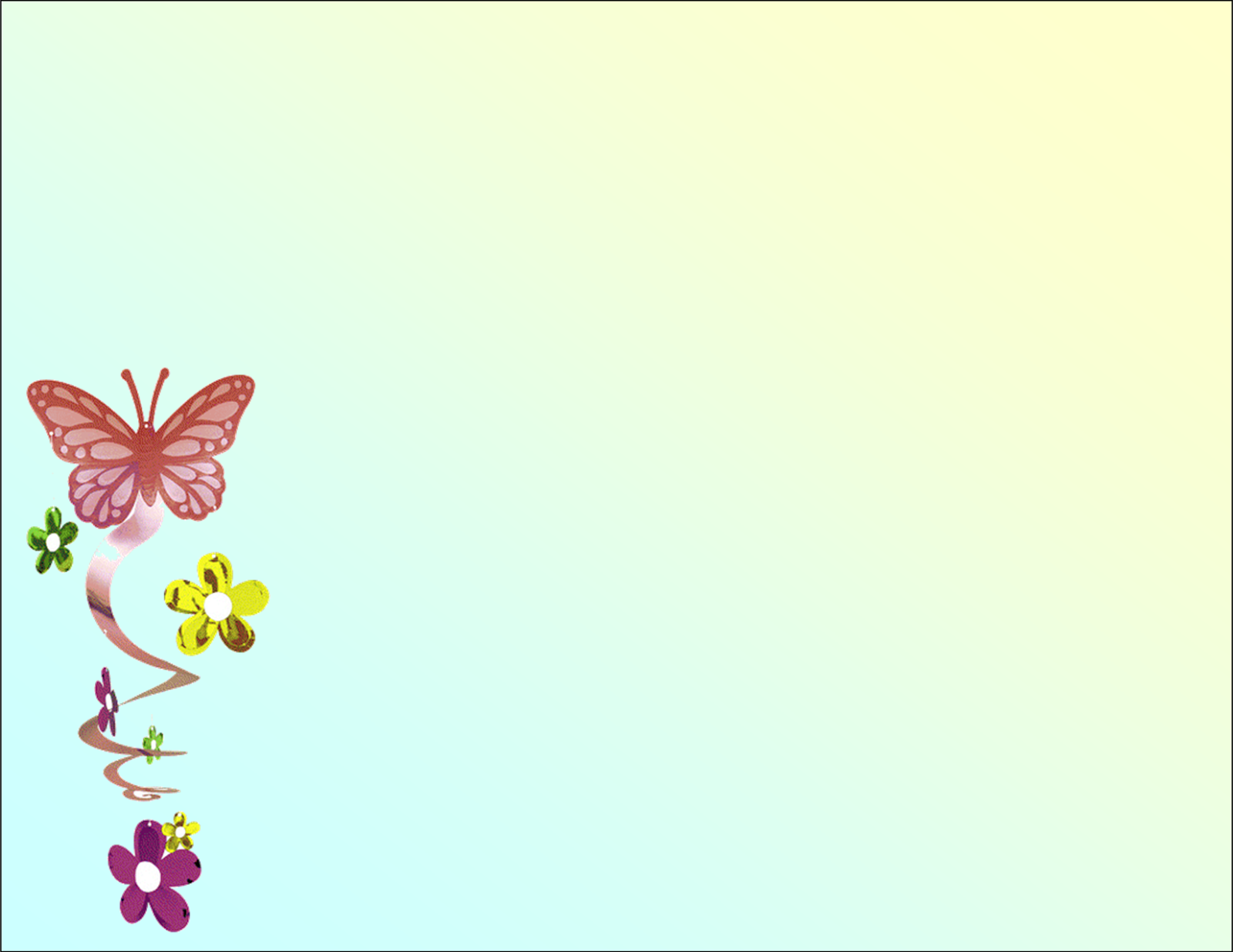 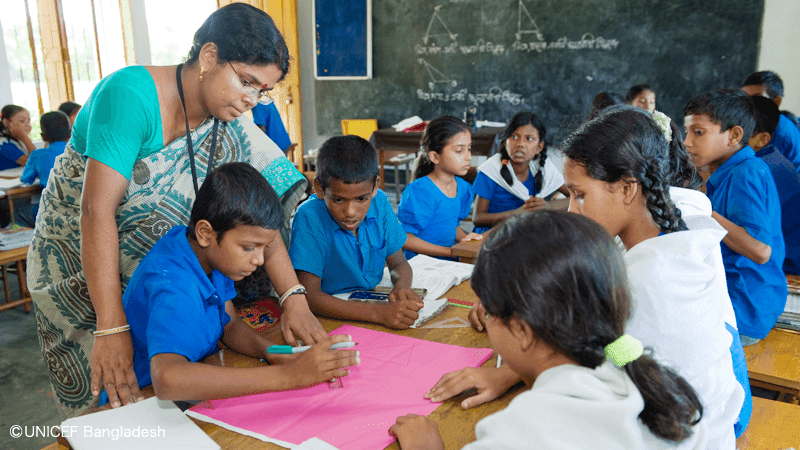 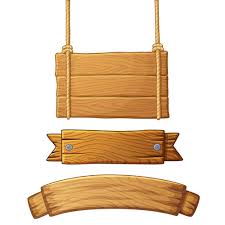 দলীয় কাজ
নিচের ছকের মতো একটি ছক তৈরি কর। ছকের বাম পাশে দলের নাম এবং ডান পাশে ভগ্নাংশ দেওয়া আছে। ছাত্র-ছাত্রীরা তিনটি দলে বসে সমাধানের চেষ্টা করবে।
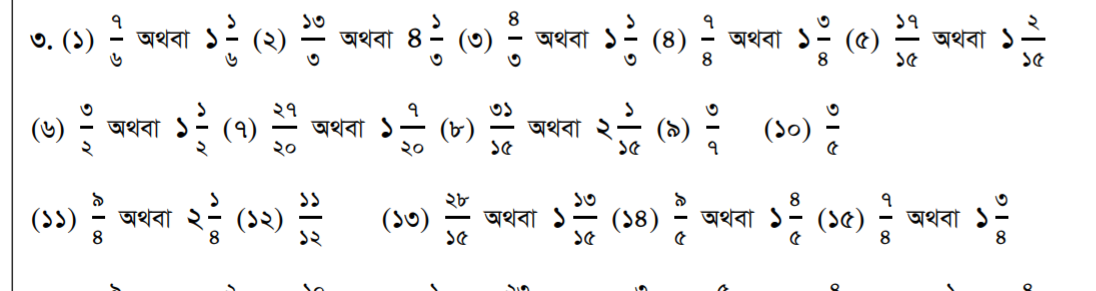 সবুজ দলের কাজের উত্তরঃ
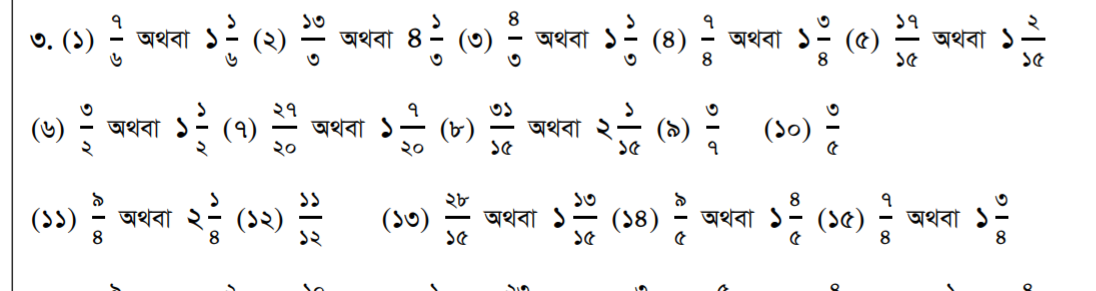 নীল দলের কাজের উত্তরঃ
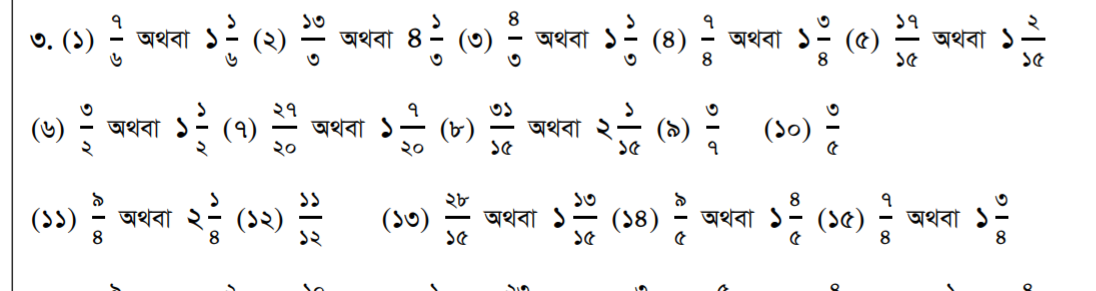 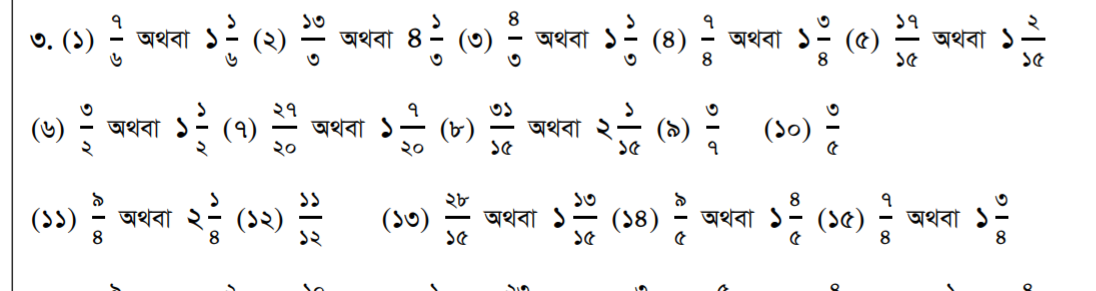 লাল দলের কাজের উত্তরঃ
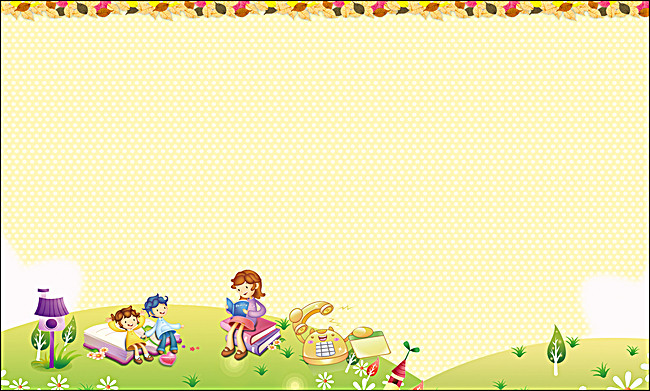 আজকের পাঠের মূল্যায়ন
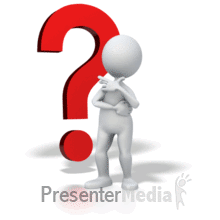 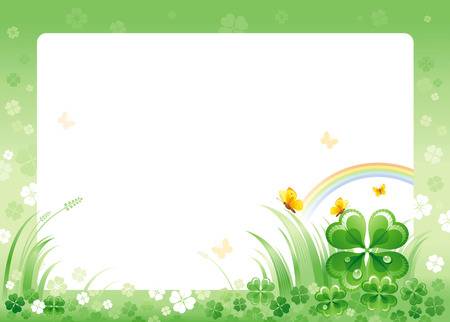 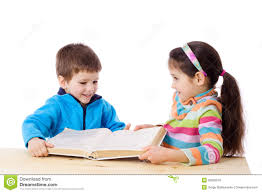 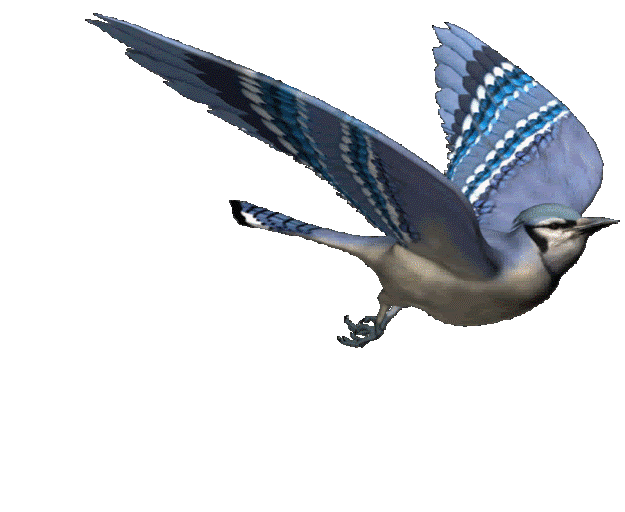 জোড়ায় কাজ
চল! পাঠ্য বই থেকে কয়েকটি ভগ্নাংশের সমহর বিশিষ্ট ভগ্নাংশ তৈরি করার চেষ্টা করি।
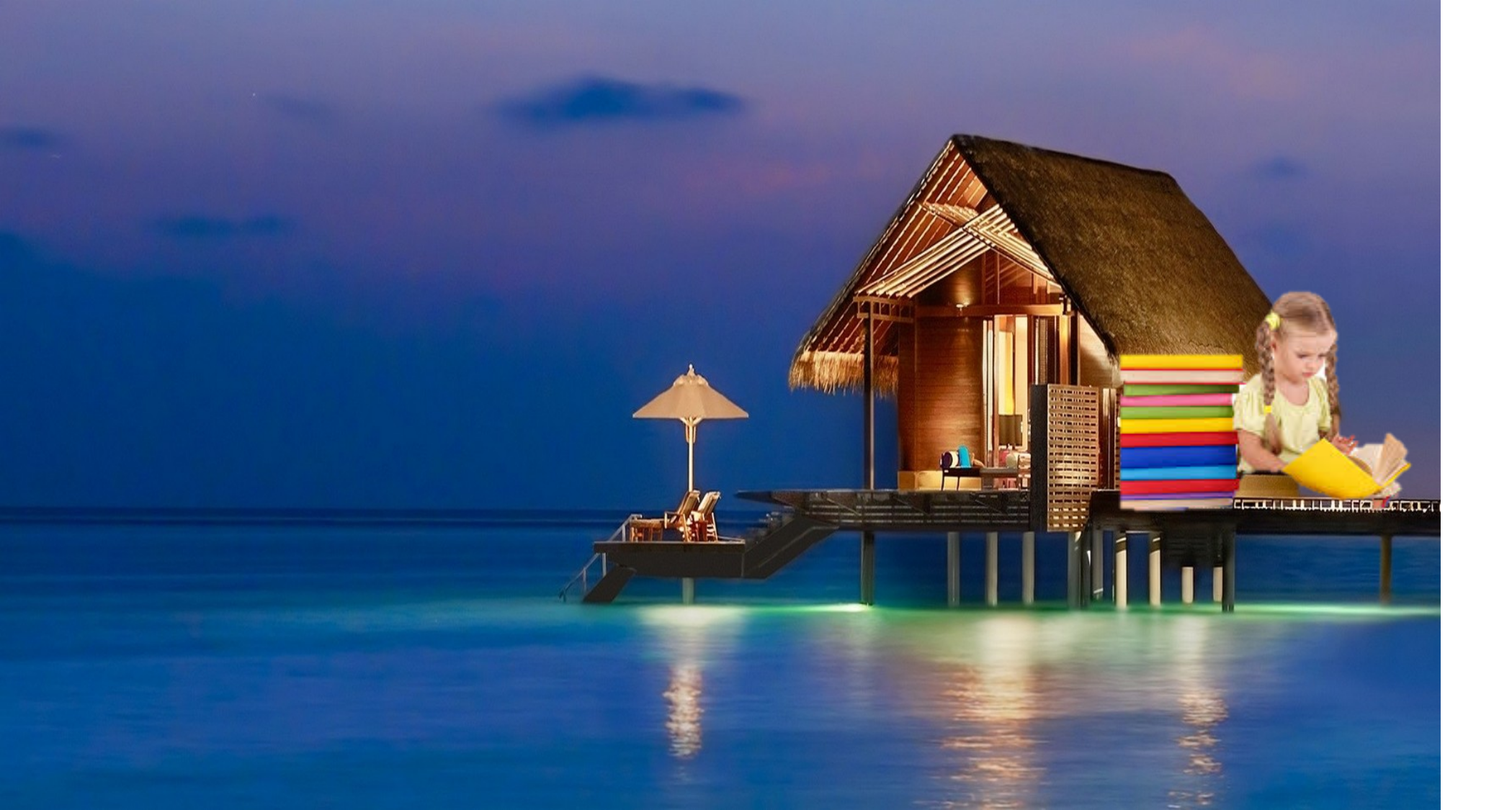 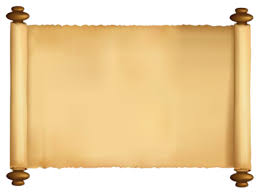 বাড়ির কাজ
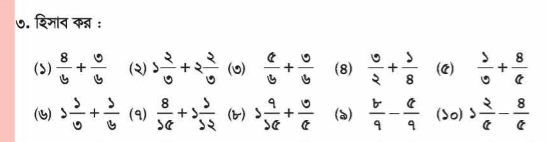 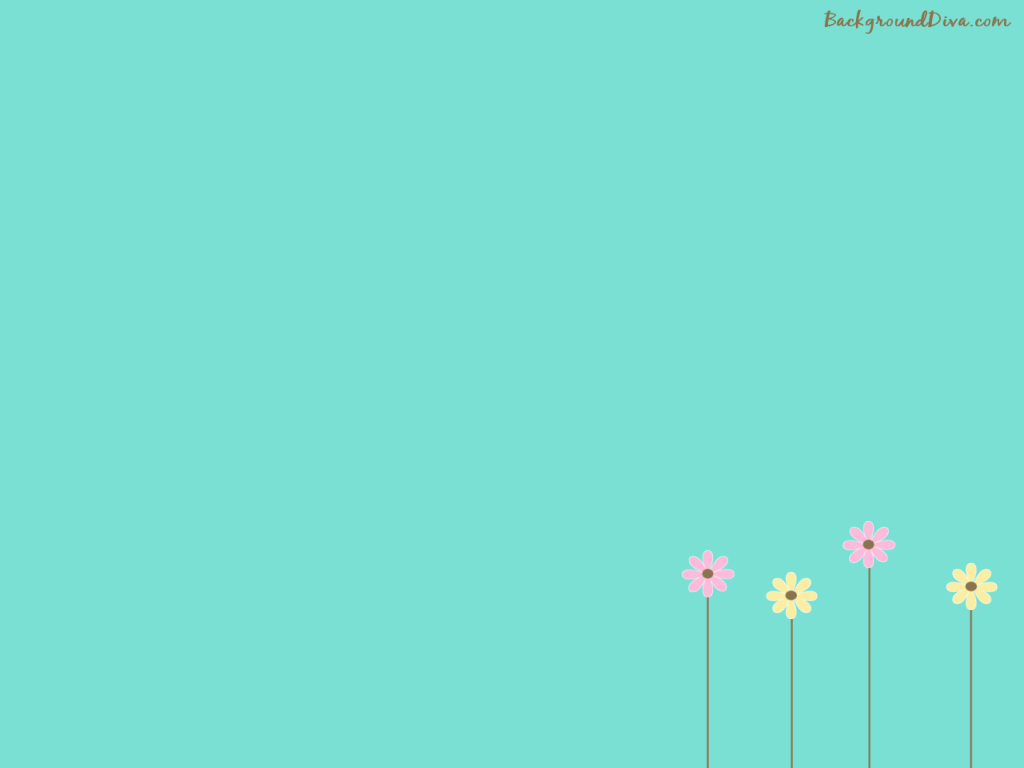 পাঠ্য বইয়ের সাথে সংযোগ
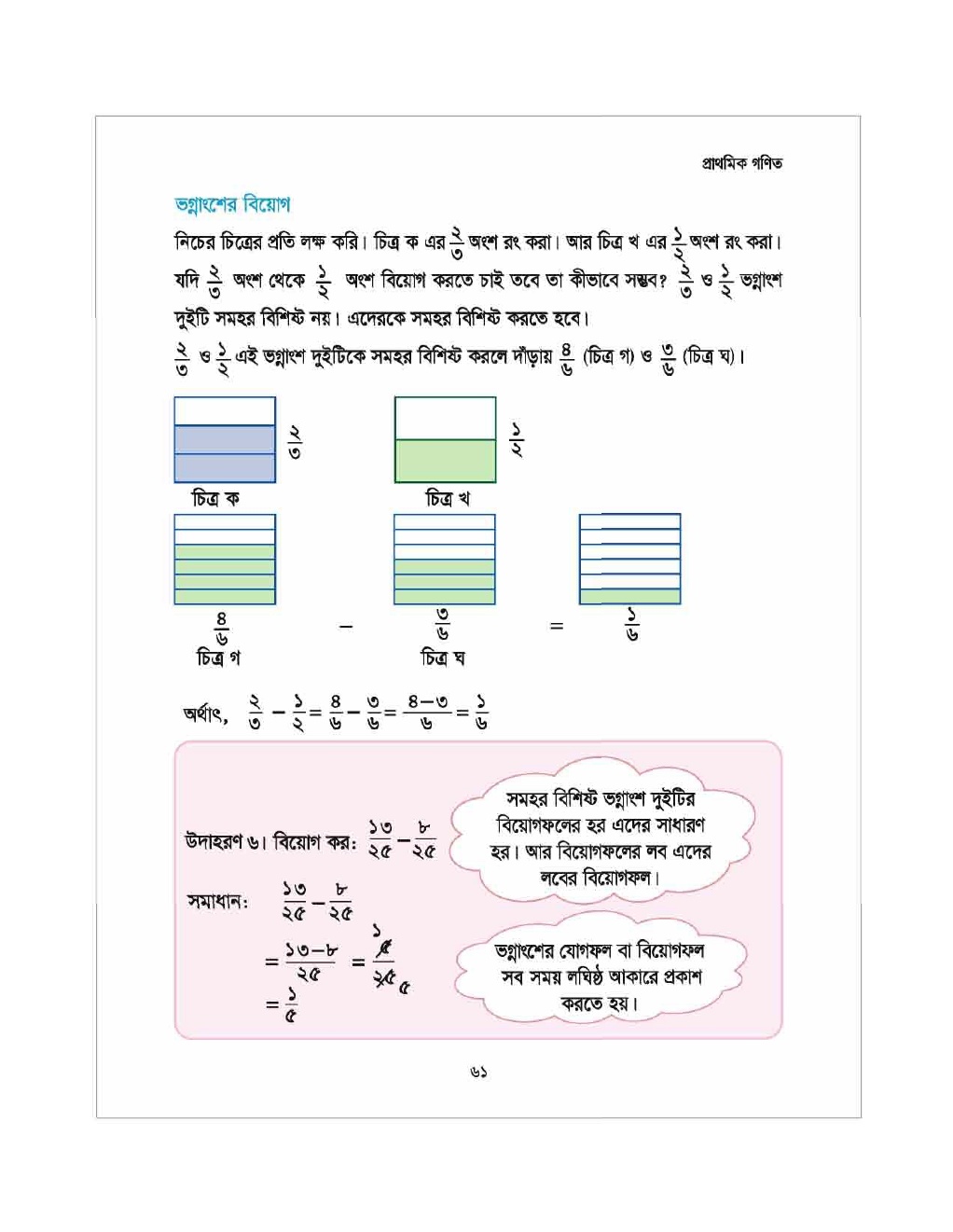 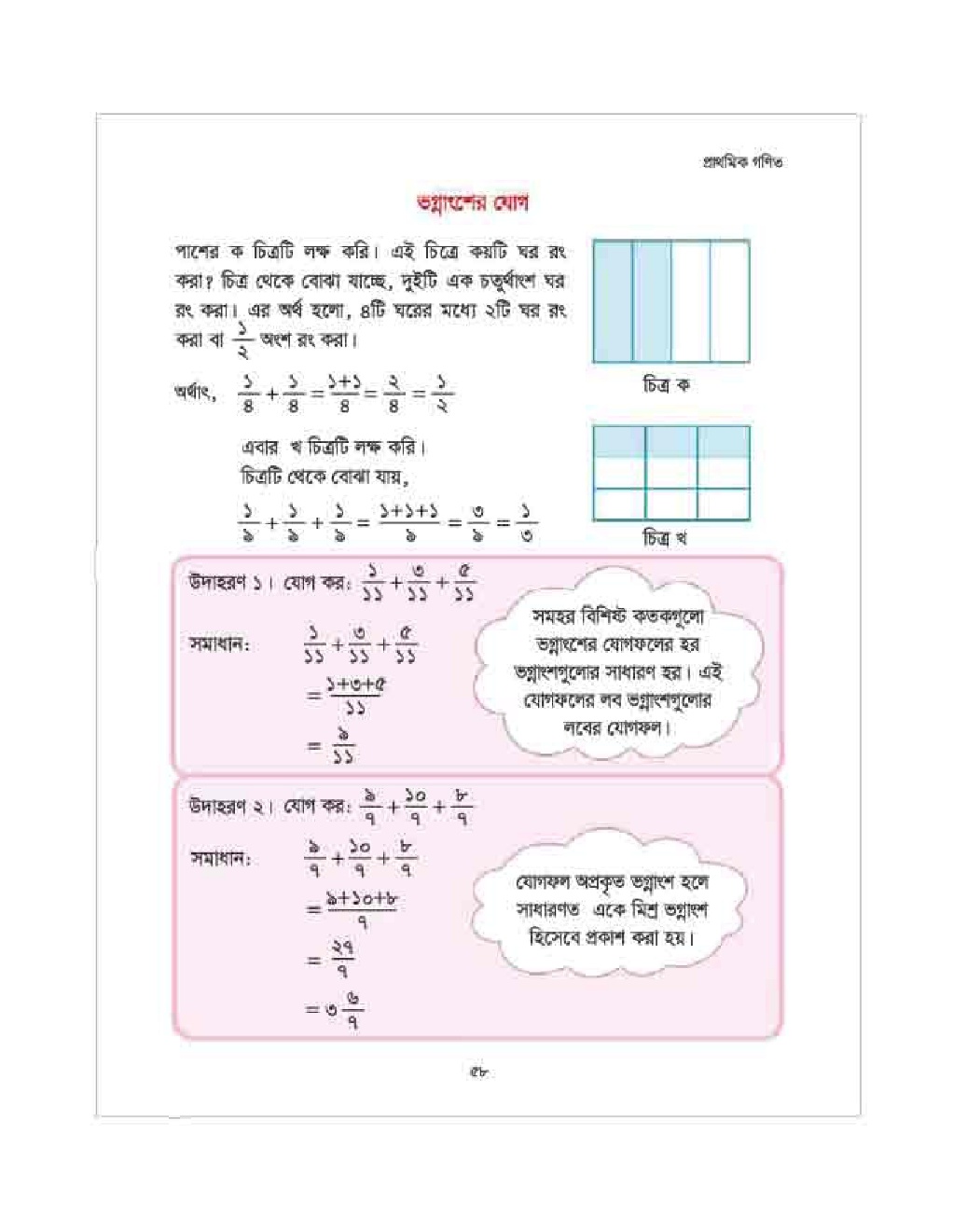 পাঠের অংশটুকু নিরবে দেখ ও পড় এবং পরবর্তী মূল্যায়নের জন্য প্রস্তুত হও।
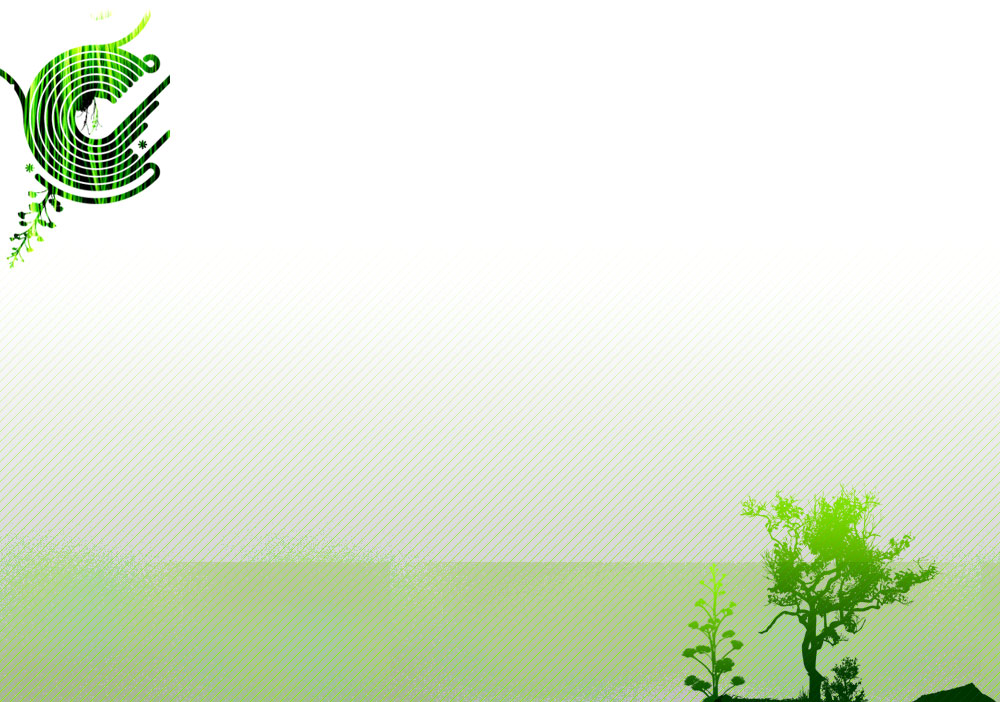 মূল্যায়ন
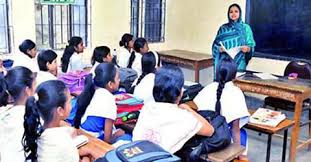 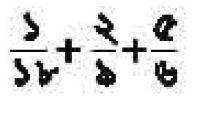 যোগ কর:
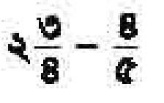 ২. বিয়োগ কর:
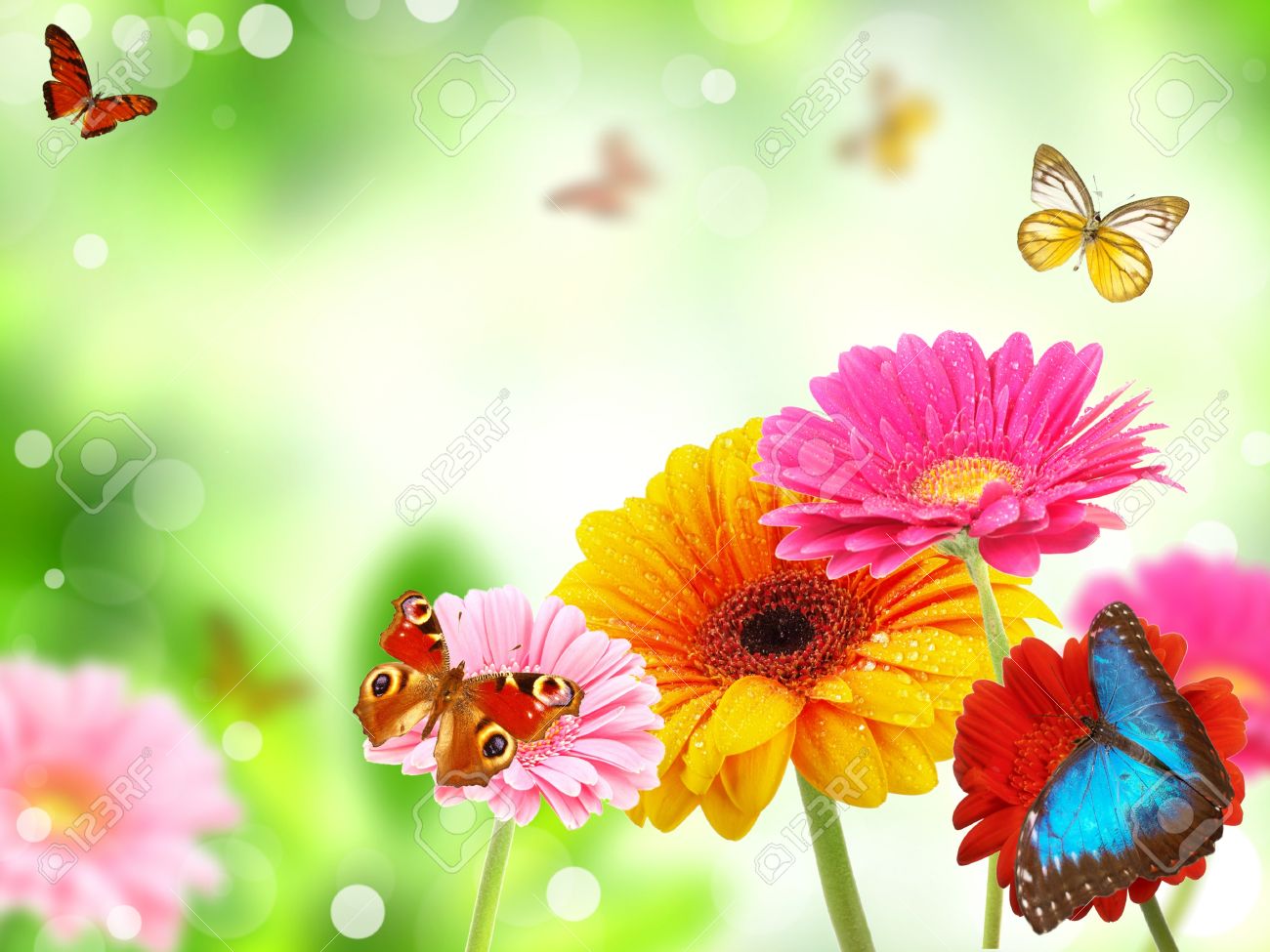 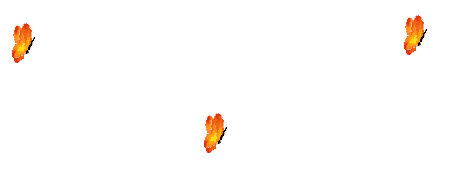 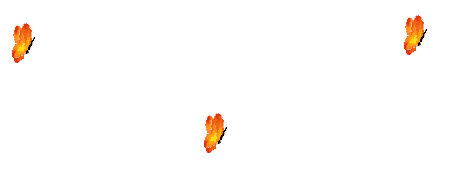 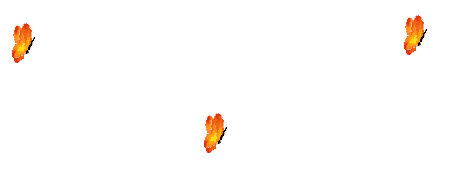 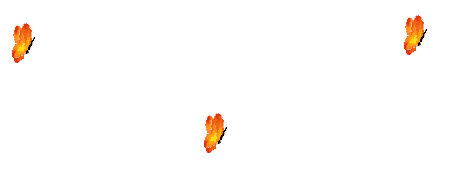 হাফেজ
খোদা
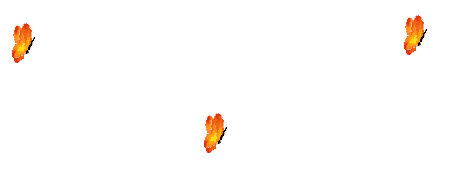 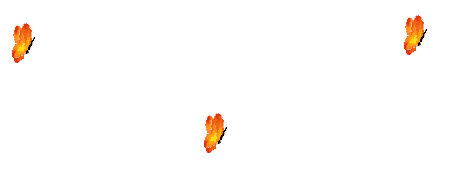 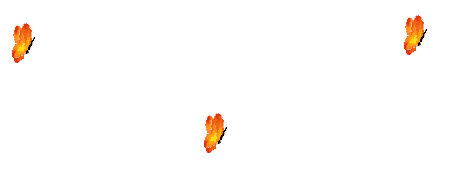 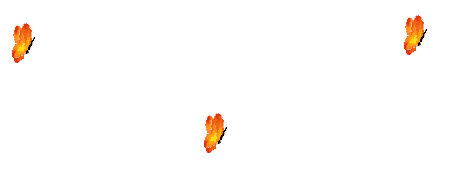 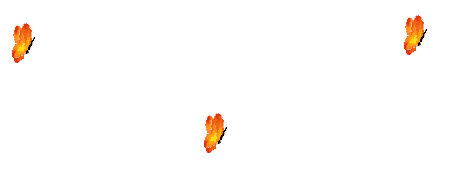 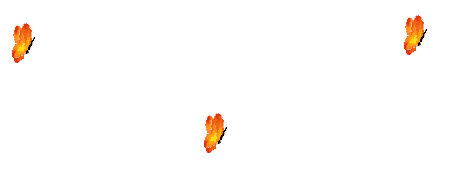 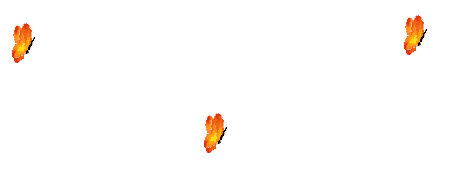 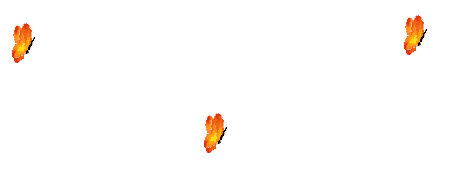 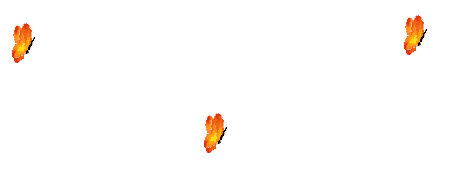 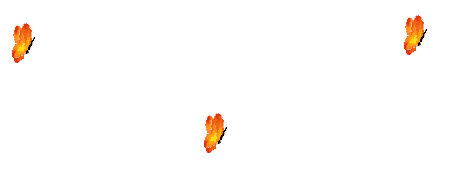 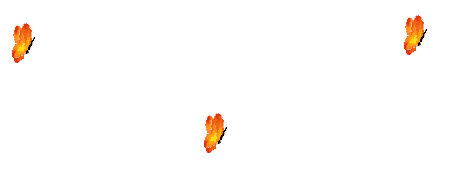